Industrial Machine Parts And Service management
IMAPSmaintain your equipment better
Software description
IMPAS software designed for technical department in order to have all parts and maintenance reports of all machines in the dairy in one database
 IMPAS is helping to Service Companies working with dairies to handle many machines and have a one database for all
IMPAS can be sold with a machine as additional tool for maintenance improvement together with machine manual books 
With IMPAS the statistic and reporting is easy and handy
Software features
Full part description including price and custom information
 Find part by stations
Search by part number, description or station
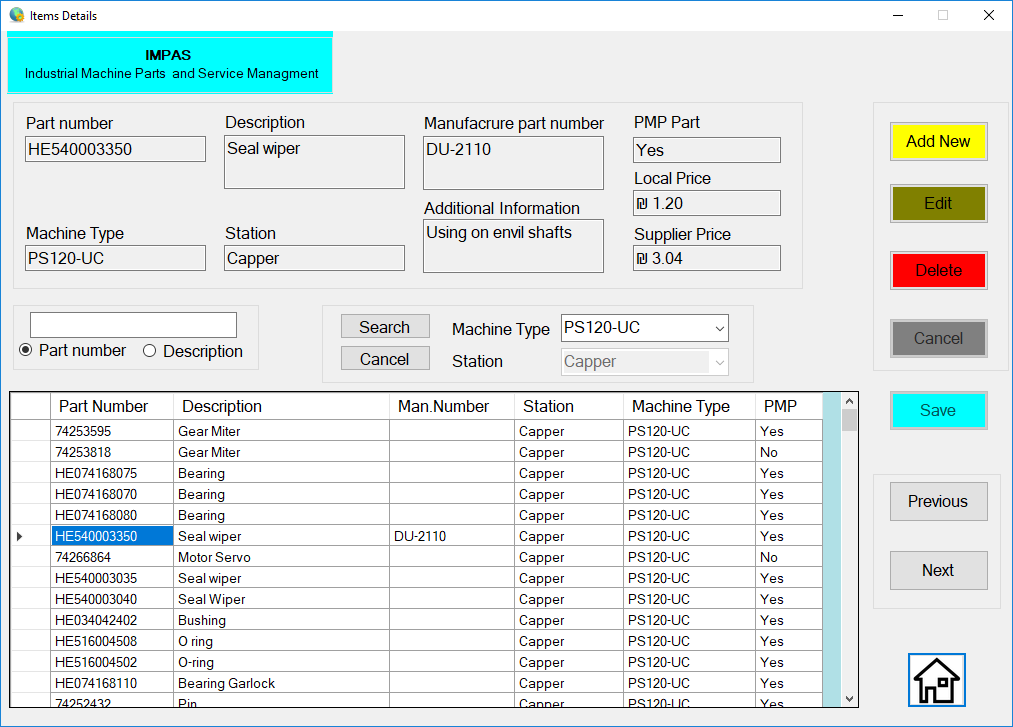 Software features
Locate machines by dairies or place, country or city
 Use machine nicknames Like in Dairies
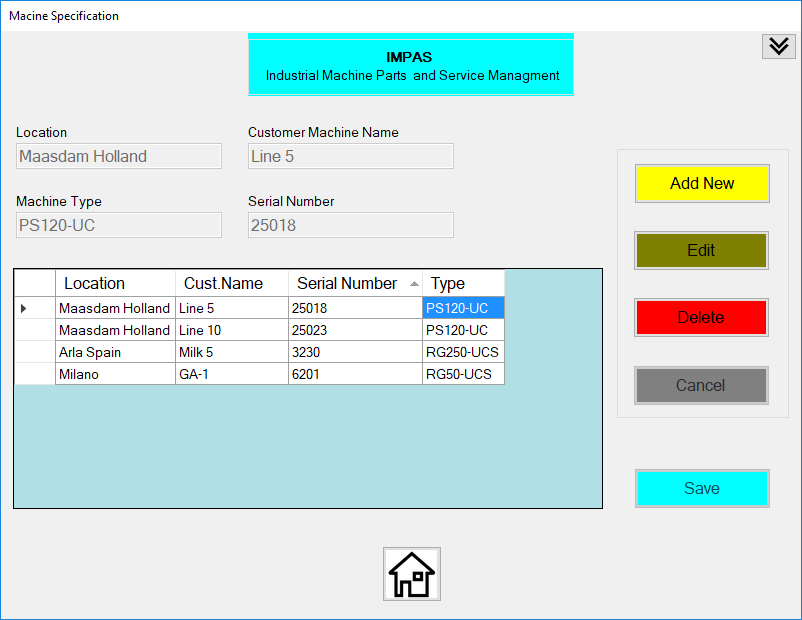 Software features
Prepare reports in easy way
Print reports in different formats
Find reports using many search options
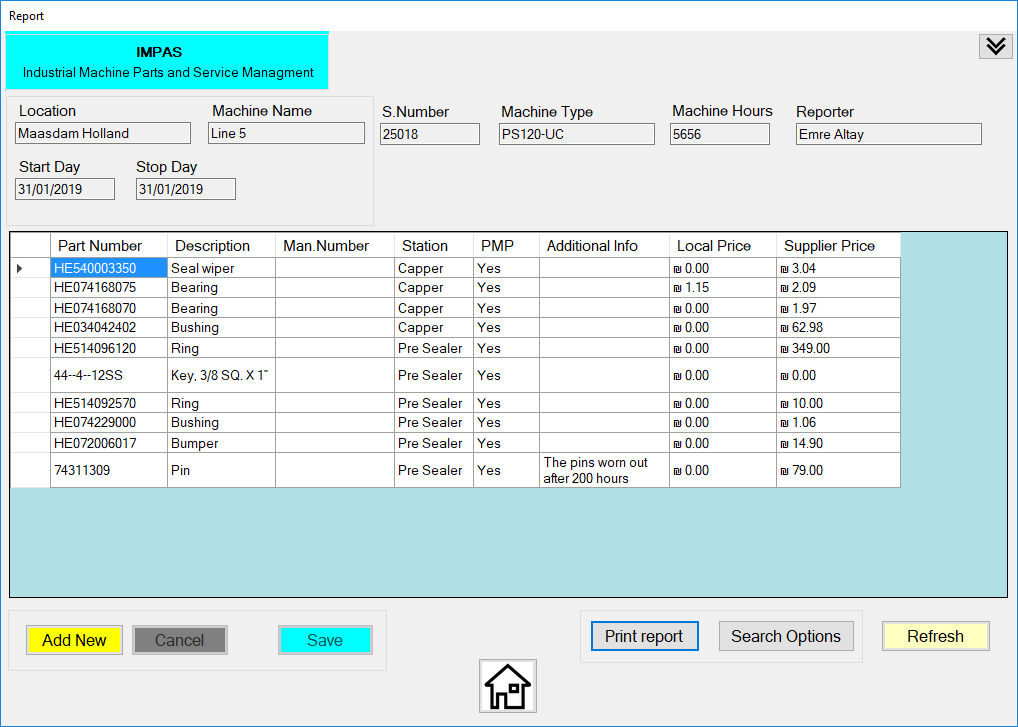 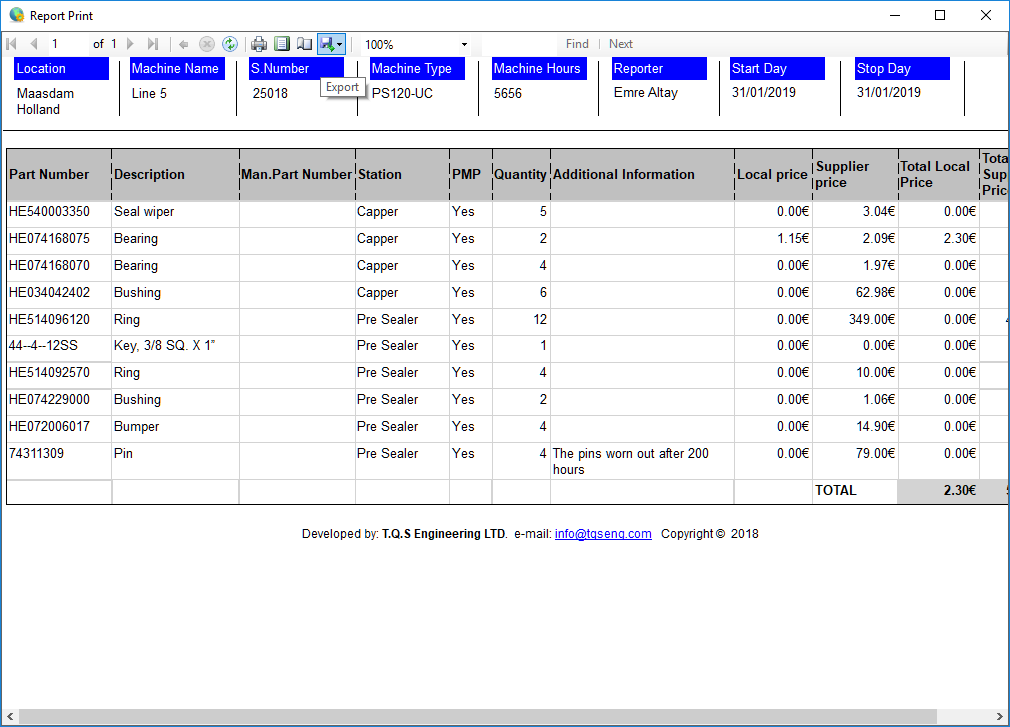 Software features
Make your own maintenance lists
Make a list to see the total price of parts
Print the list for orders or parts collection for maintenance
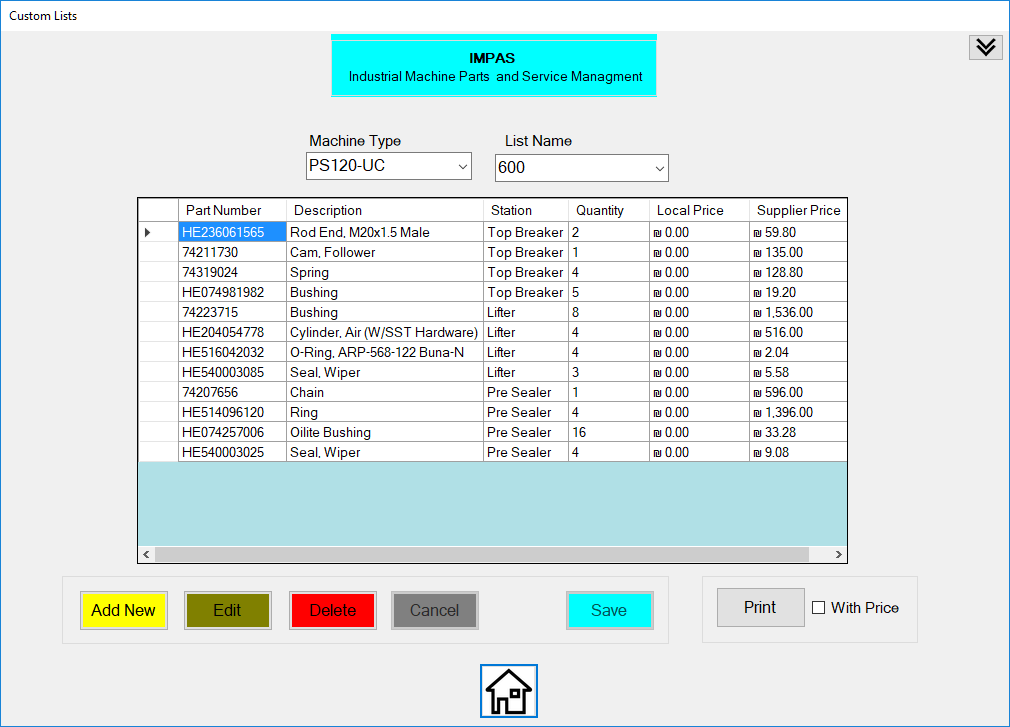 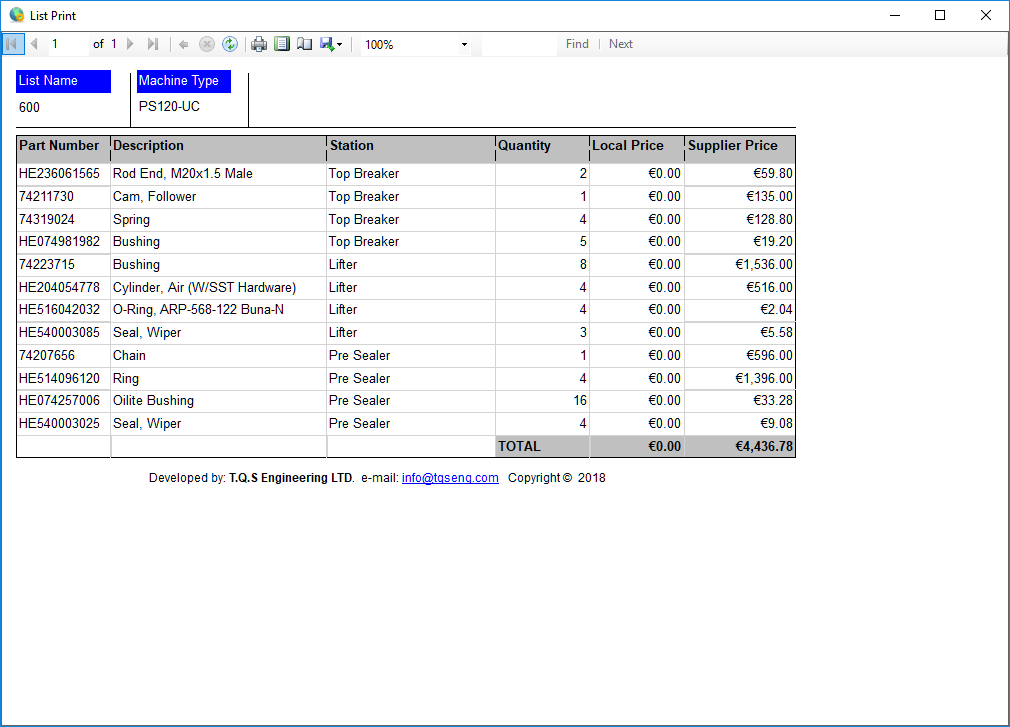 Industrial Machine Parts And Service management
IMAPSThank you